Minimum Variance Method
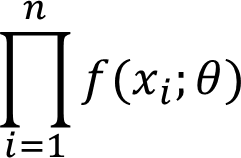 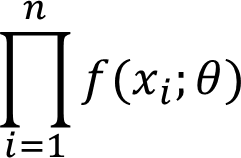 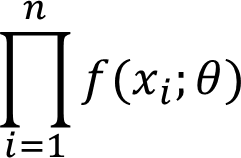